Figure 10. (A) Map of multijoint forelimb movements evoked with intracortical electrical stimulation from owl monkey ...
Cereb Cortex, Volume 20, Issue 10, October 2010, Pages 2391–2410, https://doi.org/10.1093/cercor/bhp308
The content of this slide may be subject to copyright: please see the slide notes for details.
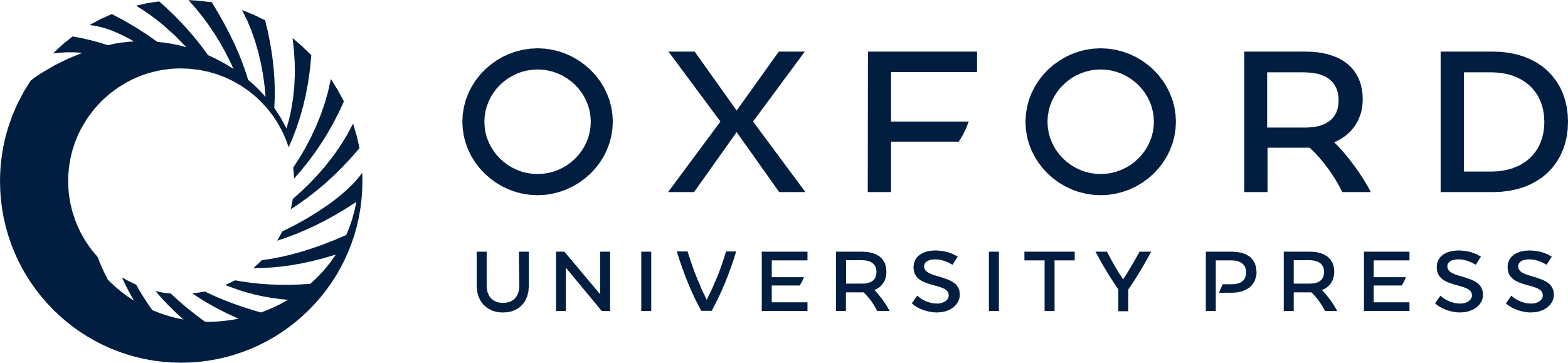 [Speaker Notes: Figure 10.  (A) Map of multijoint forelimb movements evoked with intracortical electrical stimulation from owl monkey case 07-77. Two retrograde tracers were injected: FR into M1/PM reach zone and DY into PPC defense zone. (B) Distributions of labeled cells in a series of coronal thalamic sections from the same case.


Unless provided in the caption above, the following copyright applies to the content of this slide: © The Author 2010. Published by Oxford University Press. All rights reserved. For permissions, please e-mail: journals.permissions@oxfordjournals.org]